CHAPTER 17:Tests ofSignificance:The Basics
Basic Practice of Statistics
7th Edition
Lecture PowerPoint Slides
In chapter 17, we cover …
The reasoning of tests of significance
 Stating hypotheses
 P-value and statistical significance
Tests for a population mean
 Significance from a table*
Resampling:  Significance from a simulation*
[Speaker Notes: *]
Statistical inference
Confidence intervals are one of the two most common types of statistical inference. Use a confidence interval when your goal is to estimate a population parameter.
The second common type of inference, called tests of significance, has a different goal: to assess the evidence provided by data about some claim concerning a population.
A test of significance is a formal procedure for comparing observed data with a claim (also called a hypothesis) whose truth we want to assess. 
Significance tests use an elaborate vocabulary, but the basic idea is simple: an outcome that would rarely happen if a claim were true is good evidence that the claim is not true.
The reasoning of tests of significance
The reasoning of tests of significance
[Speaker Notes: Figure 17.01 would be useful here!]
Stating hypotheses
Example
P-value and statistical significance
The null hypothesis H0 states the claim that we are seeking evidence against. The probability that measures the strength of the evidence against a null hypothesis is called a P-value.
A test statistic calculated from the sample data measures how far the data diverge from what we would expect if the null hypothesis H0 were true. Large values of the statistic show that the data are not consistent with H0.
The probability, computed assuming H0 is true, that the statistic would take a value as extreme as or more extreme than the one actually observed is called the P-value of the test. The smaller the P-value, the stronger the evidence against H0 provided by the data.
Small P-values are evidence against H0 because they say that the observed result is unlikely to occur when H0 is true. 
Large P-values fail to give convincing evidence against H0 because they say that the observed result could have occurred by chance if H0 were true.
P-value and statistical significance
Tests of significance assess the evidence against H0. If the evidence is strong, we can confidently reject H0 in favor of the alternative. 
Our conclusion in a significance test comes down to: 
P-value small → reject H0 → conclude Ha (in context)
P-value large → fail to reject H0 → cannot conclude Ha (in context)
There is no rule for how small a P-value we should require in order to reject H0 — it’s a matter of judgment and depends on the specific circumstances. But we can compare the P-value with a fixed value that we regard as decisive, called the significance level. We write it as α, the Greek letter alpha. When our P-value is less than the chosen α, we say that the result is statistically significant.
If the P-value is smaller than alpha, we say that the data are statistically significant at level α. The quantity α is called the significance level or the level of significance.
Tests of significance
TESTS OF SIGNIFICANCE: THE FOUR-STEP PROCESS
STATE: What is the practical question that requires a statistical test?
PLAN: Identify the parameter, state null and alternative hypotheses, and choose the type of test that fits your situation.
SOLVE: Carry out the test in three phases:
1. Check the conditions for the test you plan to use.
2. Calculate the test statistic.
3. Find the P-value.
CONCLUDE: Return to the practical question to describe your results in this setting.
Tests for a population mean
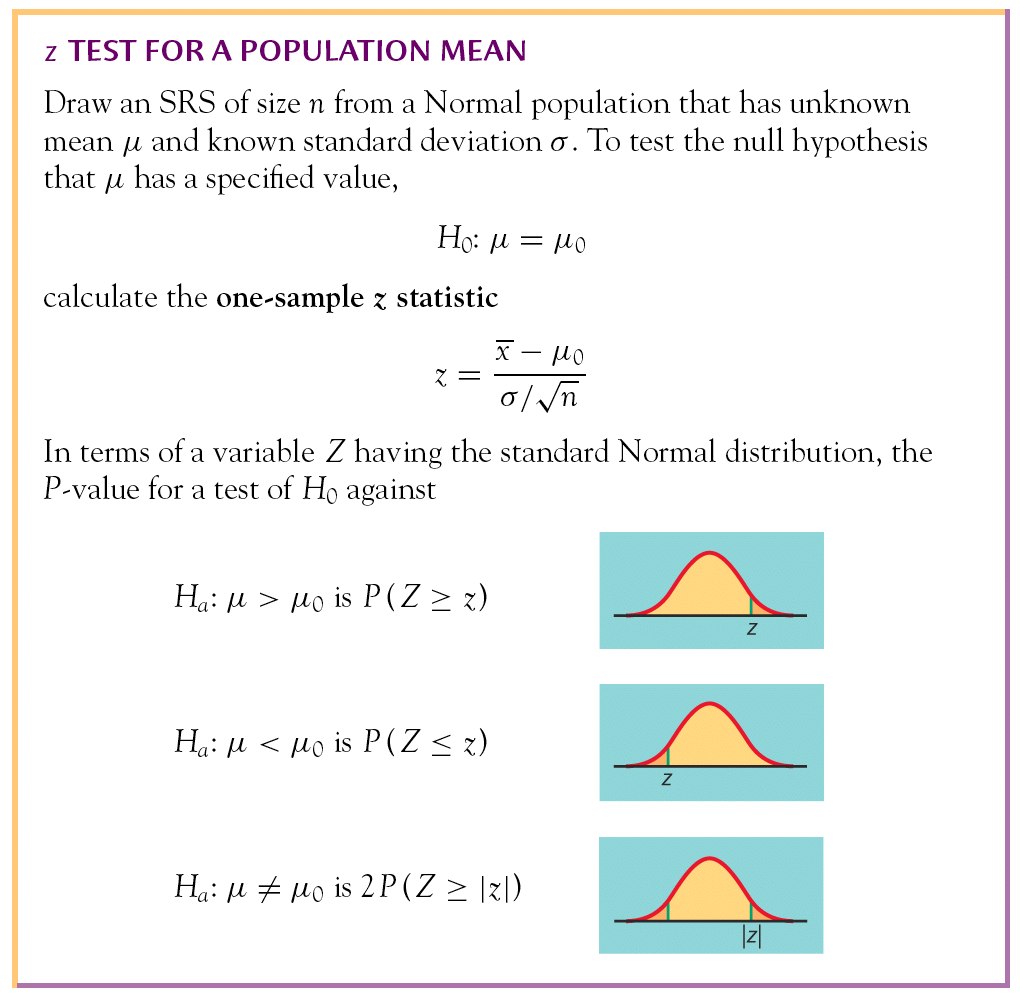 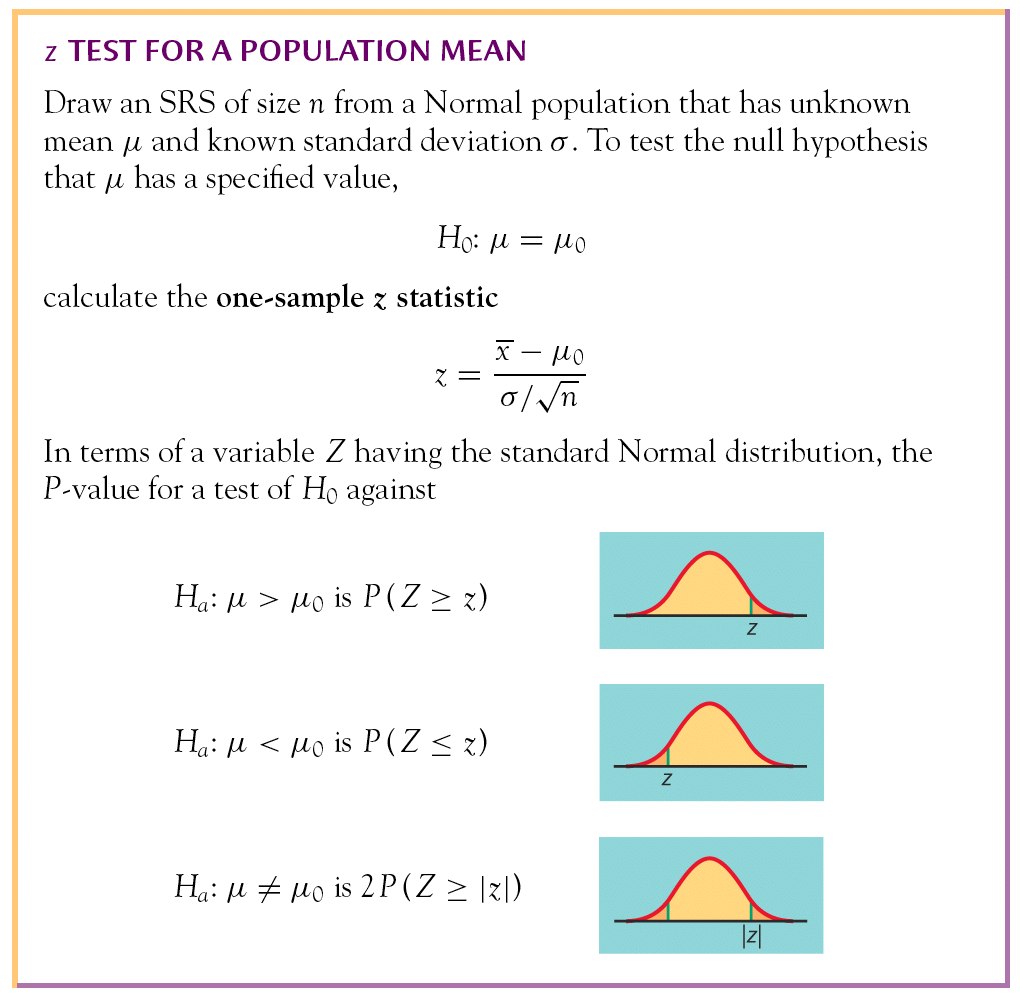 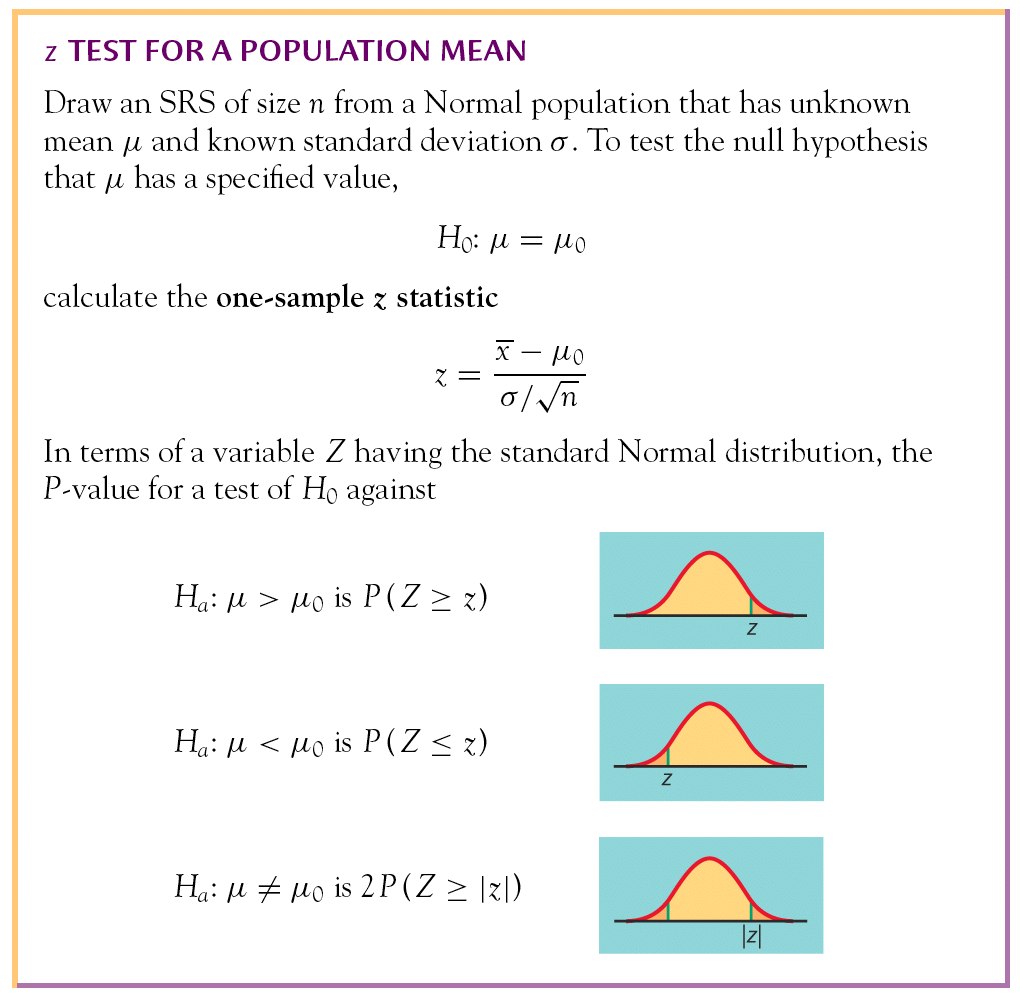 Example
Example, cont’d.
Significance from a table*
Statistics in practice uses technology to get P-values quickly and accurately. In the absence of suitable technology, you can get approximate P-values by comparing your test statistic with critical values from a table.
SIGNIFICANCE FROM A TABLE OF CRITICAL VALUES
To find the approximate P-value for any z statistic, compare z (ignoring its sign) with the critical values z* at the bottom of Table C. If z falls between two values of z*, the P-value falls between the two corresponding values of P in the “One-sided P” or the “Two-sided P” row of Table C.
Resampling:  Significance from a simulation*
Resampling:  Significance from a simulation*
Comments about resampling:
First, we must resample in the same manner that we obtain our data. If our data are obtained by an SRS, we resample by taking repeated SRS's from the population distribution determined by the null hypothesis.
Second, resampling only provided an estimate of a P-value. Repeat the resampling and you will obtain a different estimate. Accuracy of the estimate is improved by taking a larger number of samples to estimate the sampling distribution.
Finally, resampling requires the use of software.